اليومُ الوطني
الهُوِيَّة الوطنيّة
اليومُ الوطني
اليومُ الوطني
تحتفلُ المملكة العربية السعودية باليوم الوطني لتوحيدها في 23 سبتمبر
 ( الأول من الميزان) من كل عام , و هذا التاريخ يرجع إلى المرسوم الملكي الذي أصدره الملك عبد العزيز بن عبد الرحمن آل سعود عند إعلان توحيد البلاد باسم المملكة العربية السعودية عام 1351هـ , و أصبحت مناسبة اليوم الوطني موعداً سنوياً للاحتفاء بما تحقق من وحدة البلاد و إنجازاتها و الفخر بذلك.
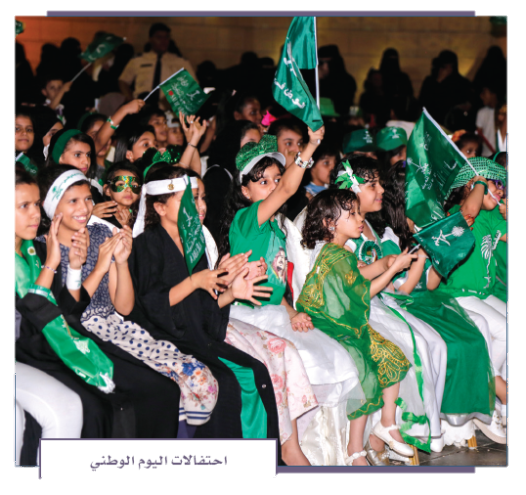 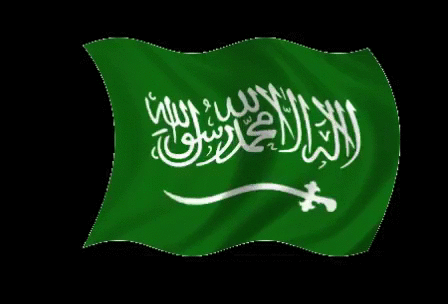 الوحدة الثانية
2
الهُوِيَّة الوطنيّة
اليومُ الوطني
اليومُ الوطني
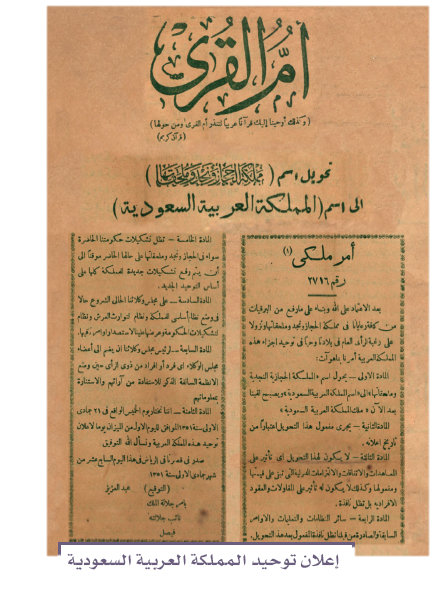 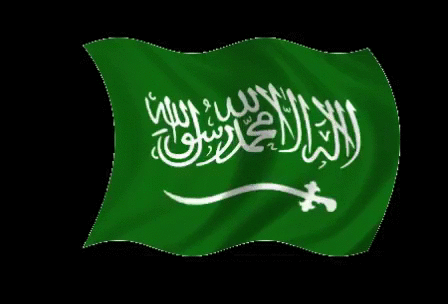 الوحدة الثانية
2
اليومُ الوطني
الهُوِيَّة الوطنيّة
أ
يوضّح الطلبة جوانب التطلّع الذي ورد في نص تغريدة خادم الحرمين الشريفين الملك سلمان بن عبد العزيز
نشاط 1
المزيد من الإنجازات
ب
تحقيق الازدهار للوطن وشعبه
تحقيق الخير للوطن وشعبه
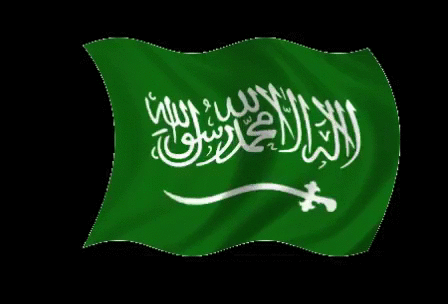 ج
الوحدة الثانية
2
تقدير الجهود التي قام بها المؤسس الملك عبد العزيز بن عبد الرحمن آل سعود – طيَّب الله ثراه-و رجاله المخلصون و ؟أبناؤه البررة من بعده , في توحيد المملكة العربية السعودية و تأسيسها و بنائها
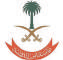 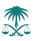 تعزيز التَّلاحم و التَّكاتف بين فئات المجتمع
الوفاء لشهداء الواجب و لجنودنا البواسل الذين يحمون حدود وطننا , و يسهرون على أمنه و استقراره
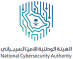 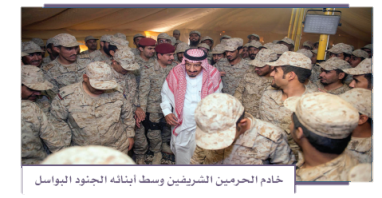 لماذا نحتفل
 باليوم الوطني؟
إبراز المنجزات الحضارية , و الاقتصادية , و الاجتماعيّة للوطن
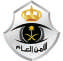 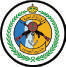 الاعتزاز بأبناء الوطن الذين قدَّموا له خدمات جليلة , و رفعوا اسمه في مجالات كثيرة و متنوّعة
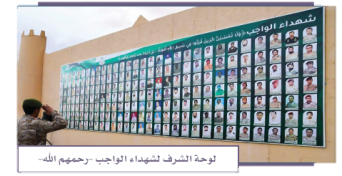 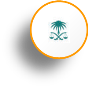 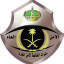 التعبير عن مشاعر الحب و الولاء للوطن و لقيادته الرّشيدة وفق سلوك حضاري يبرز مكانة المملكة العربية السعودية , و يُظهِرُ قيمها الإسلامية
تعميق الانتماء للوطن و الولاء للملك
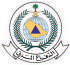 استذكار جوانب التاريخ , و التراث الوطني , و الأسس و المبادئ التي تقوم عليها المملكة العربية السعودية
3
استعمال منبهات السَّيارات استعمالاً مزعجاً
مخالفة أنظمة المرور
ممارسات سلبية
في مثل هذه المناسبات تحدث بعض الممارسات التي تُخالف السلوك الحضاري منها ما يأتي :
التَّعدّي على الممتلكات العامة و الخاصّة
2
1
4
5
سوء استعمال العلَم الوطني
رمي النفايات في الطرق و المنتزهات و السَّاحات المُعدّة للاحتفال
الهُوِيَّة الوطنيّة
اليومُ الوطني
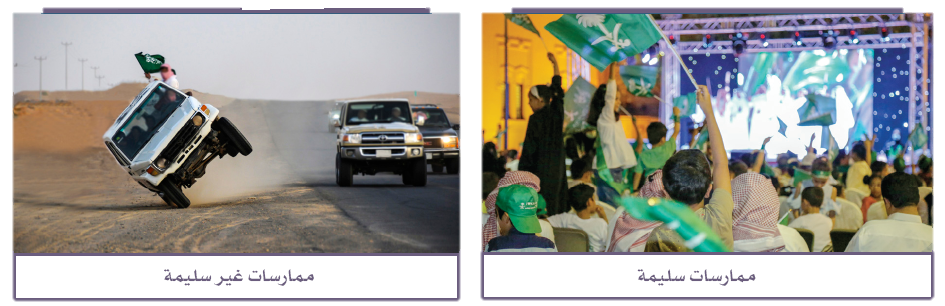 يُبيّن الطلبة الطريقة المُثلى للاحتفال باليوم الوطني , مع ذكر بعض النواحي السَّلبية التي ينبغي الابتعاد عنها ::
نشاط 2
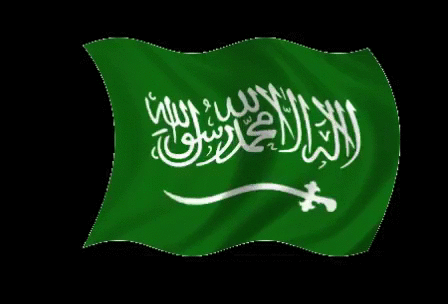 الوحدة الثانية
2
انتهى الدرس